Pneumokokker
Vaksiner og serotypedekning
Anbefalinger 
Metodevurdering
Pneumokokksykdom og pneumokokkvaksiner
Pneumokokksykdom og –vaksiner
Bærerskap
Barn er viktigste reservoar
Sykdom
Invasiv
Ikke-invasiv
Pneumokokkserotyper
Ca 100 typer beskrevet. Ulikheter i polysakkaridkapsel. 
Vaksiner
Polysakkaridvaksine: PPV23 (Pneumovax, MSD)
Konjugatvaksine: PKV
PKV13 (Prevenar13, Pfizer)
PKV15 (Vaxneuvance, MSD) - NY
PKV20 (Apexxnar, Pfizer) - NY
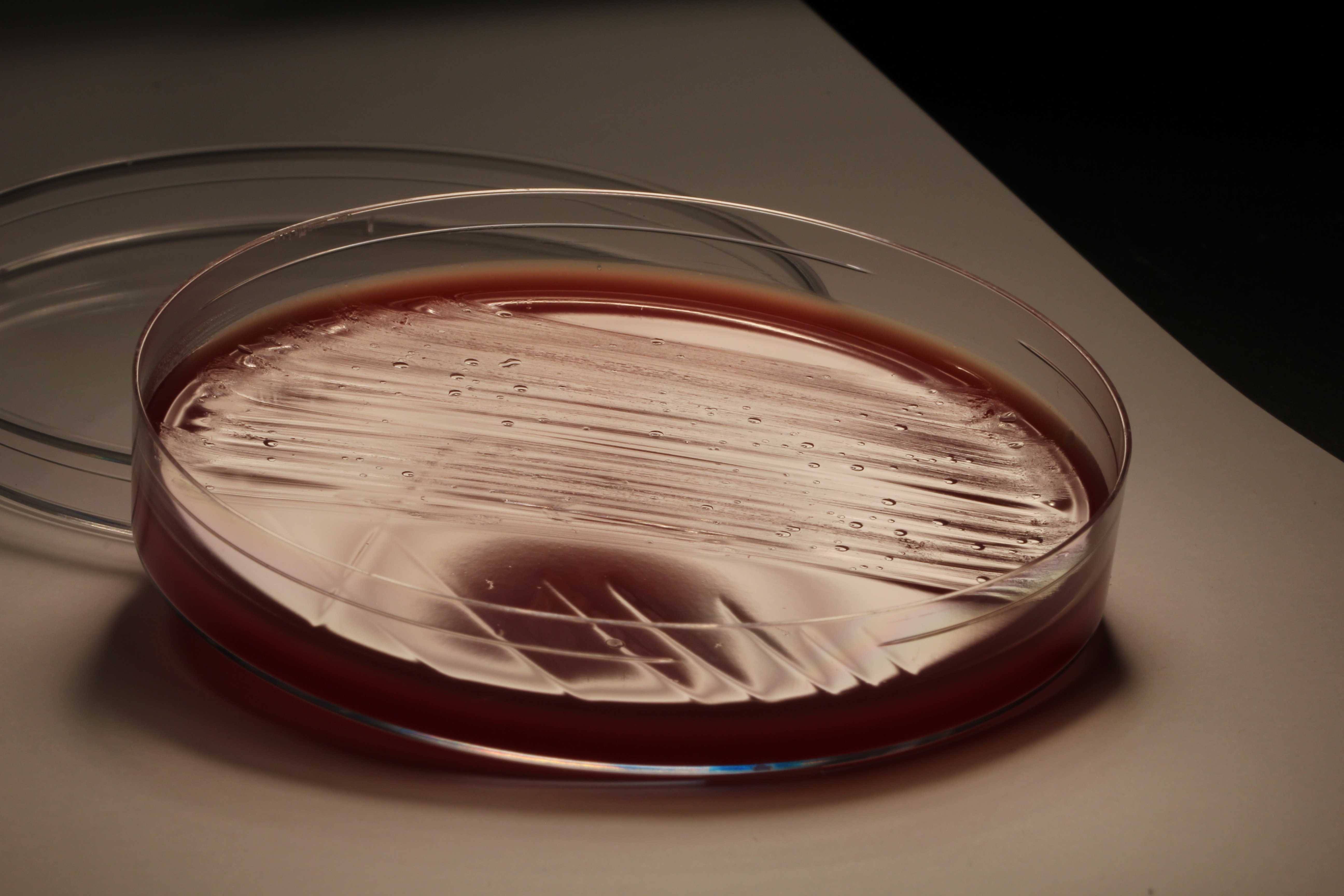 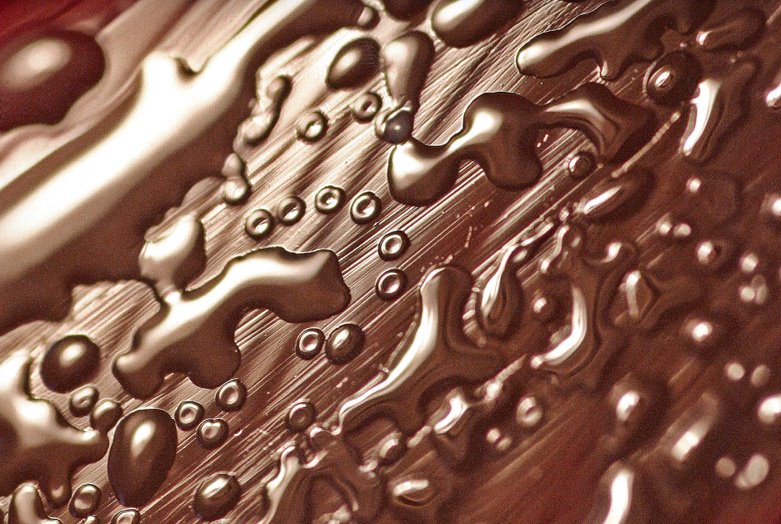 Serotyper som inngår i de ulike vaksinene
IPD forårsaket av serotyper som inngår i vaksiner
65 år eller eldre
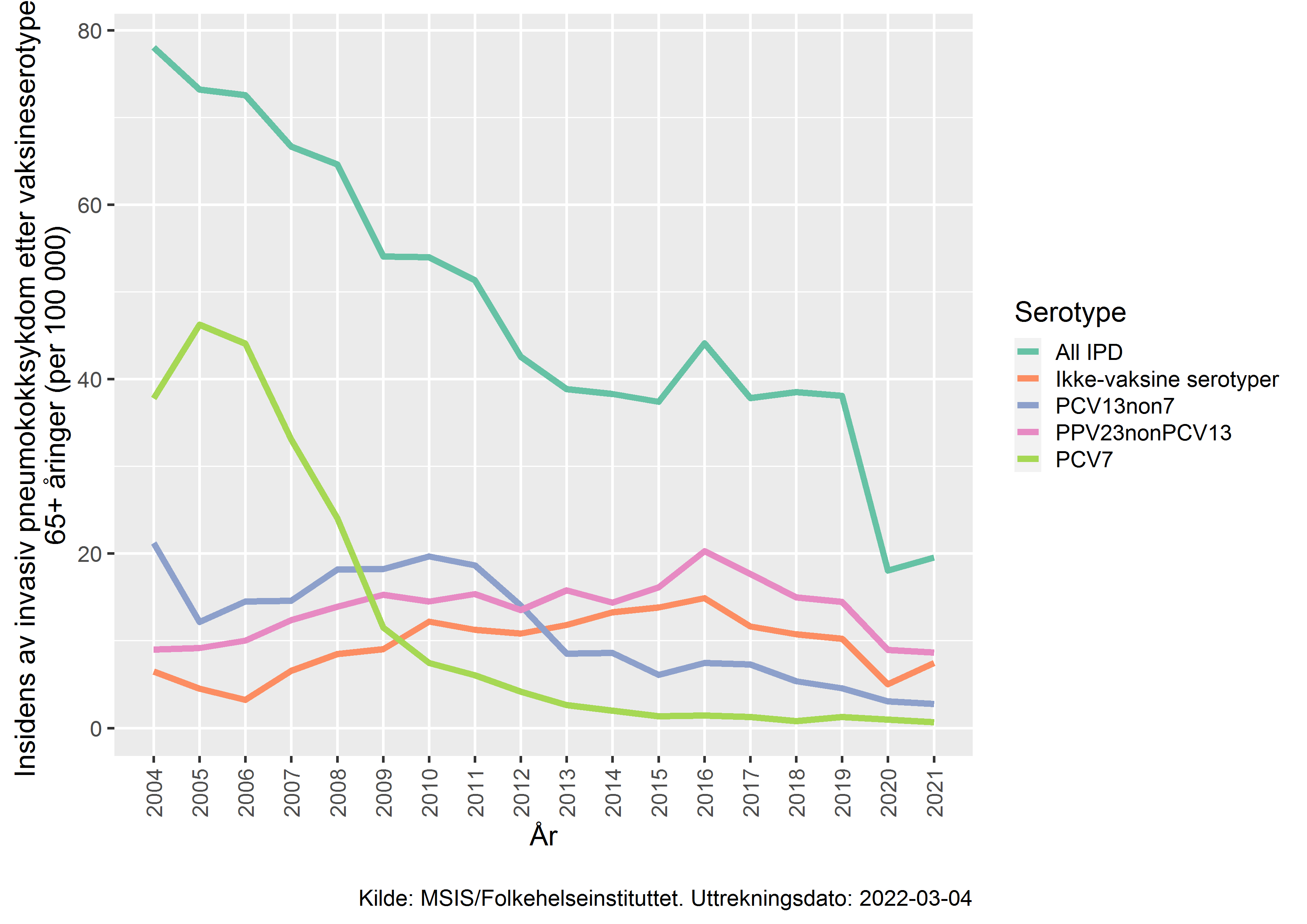 Insidens av IPD i aldersgruppen ≥65 år
Etter vaksinegrupper
Andel IPD dekket av de ulike vaksinene, ≥65 år, 2020-2021 (n=346)
Insidens (IPD /100 000) etter vaksinetyper, ≥65 år, 2015-2021
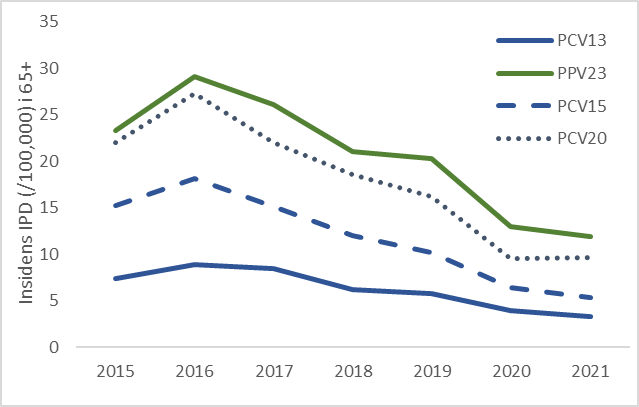 IPD i 65+, 2020-2021, serotypespesifikk og kumulativ andel
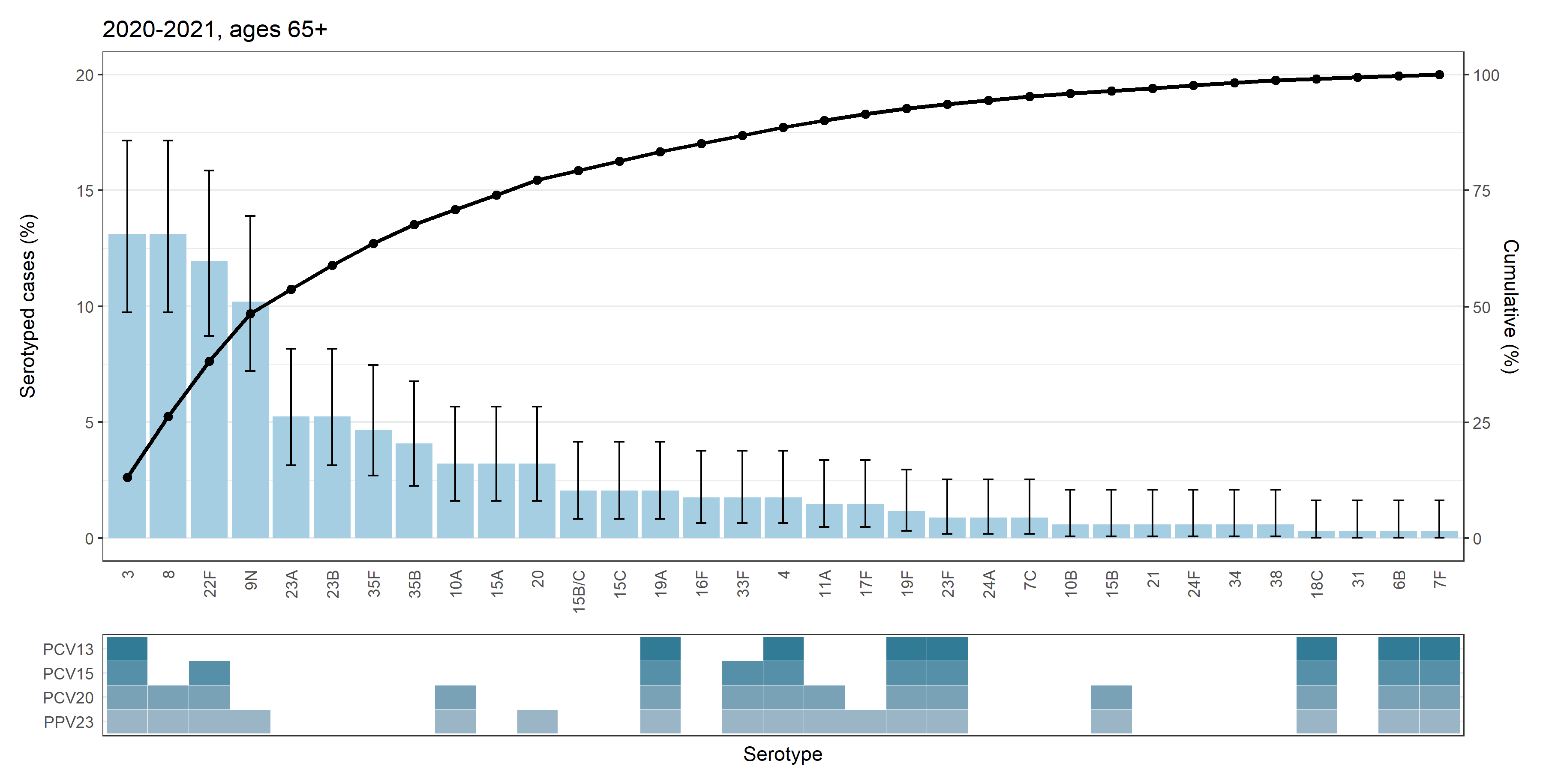 Insidens av IPD i aldersgruppen ≥65 år
Etter aldersgrupper
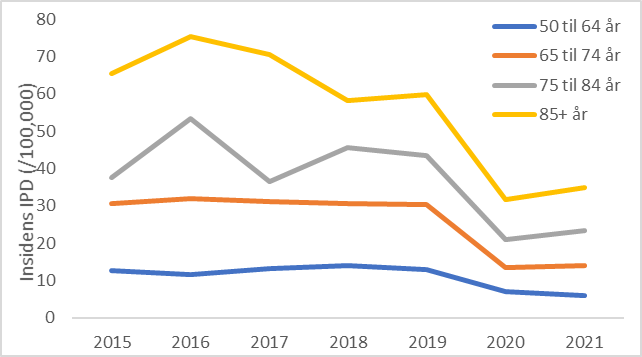 IPD forårsaket av serotyper som inngår i nye vaksiner
Aldersgruppen 65 år eller eldre
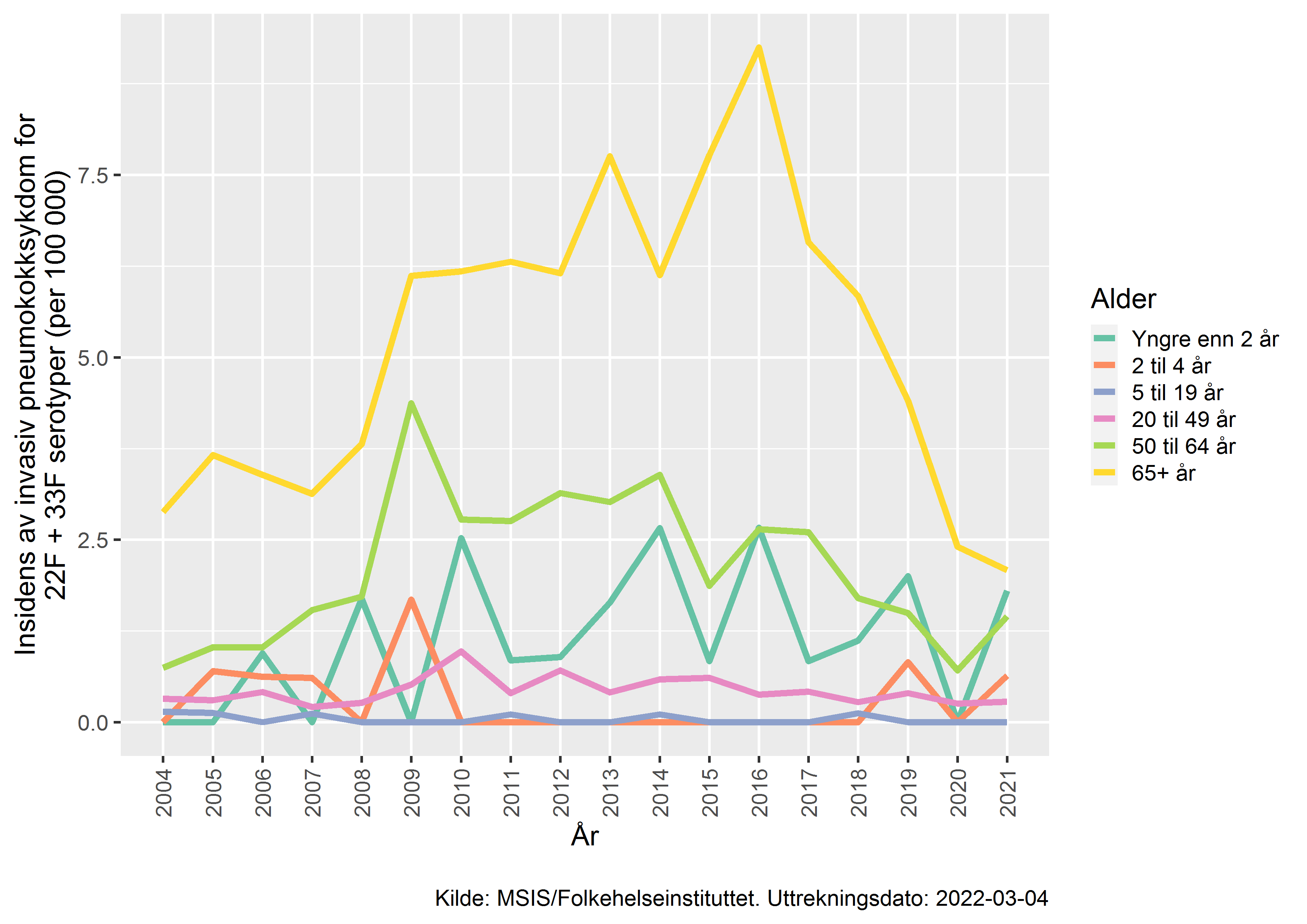 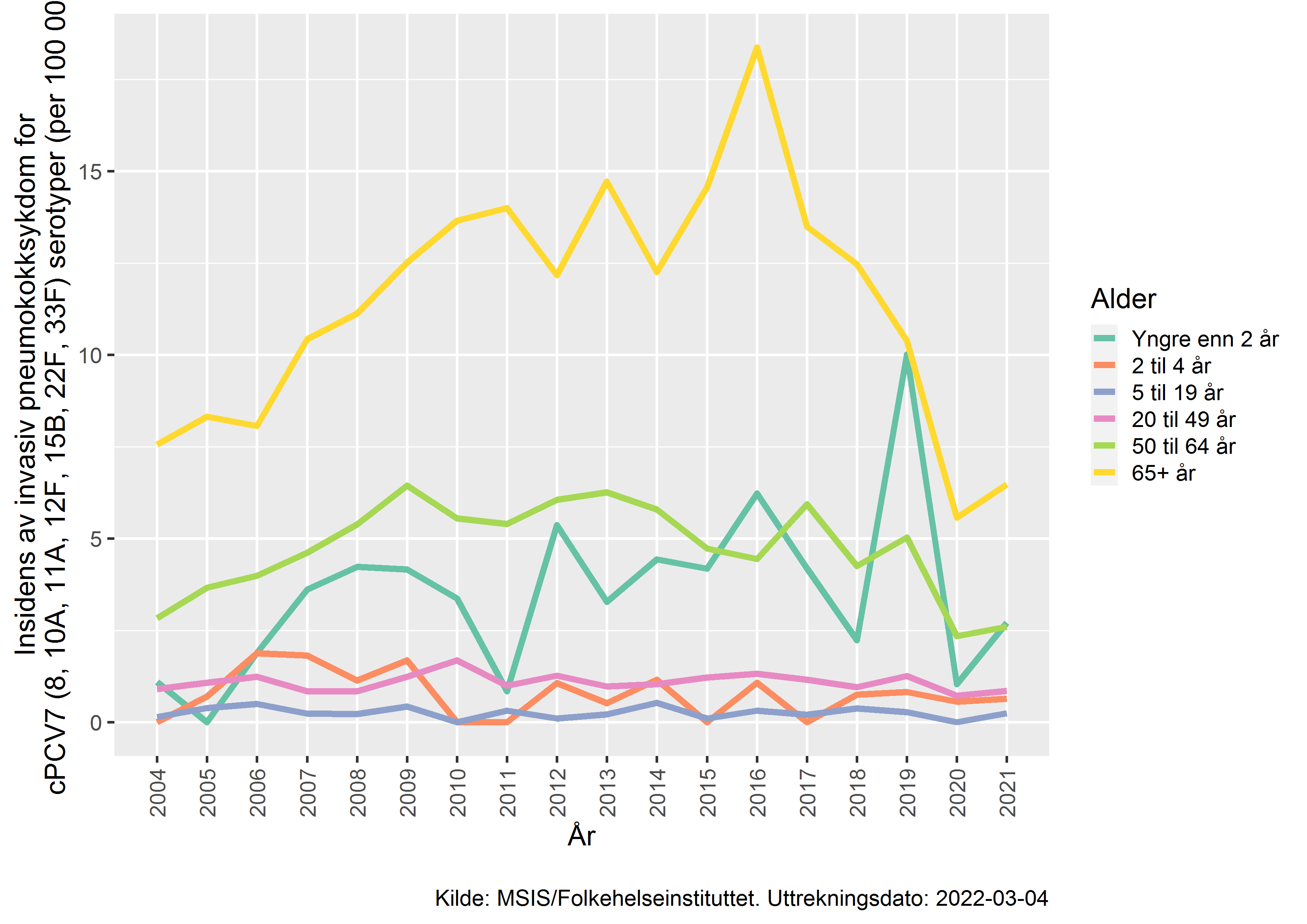 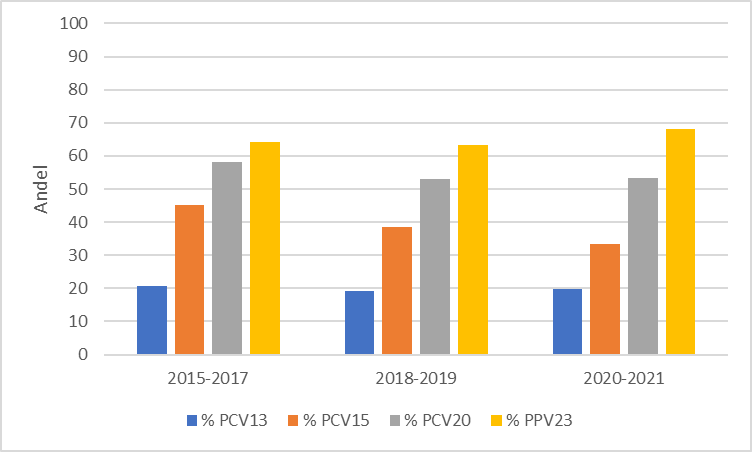 PCV15non13
PCV20non13
Metodevurdering av PPV23 gitt til alle voksne
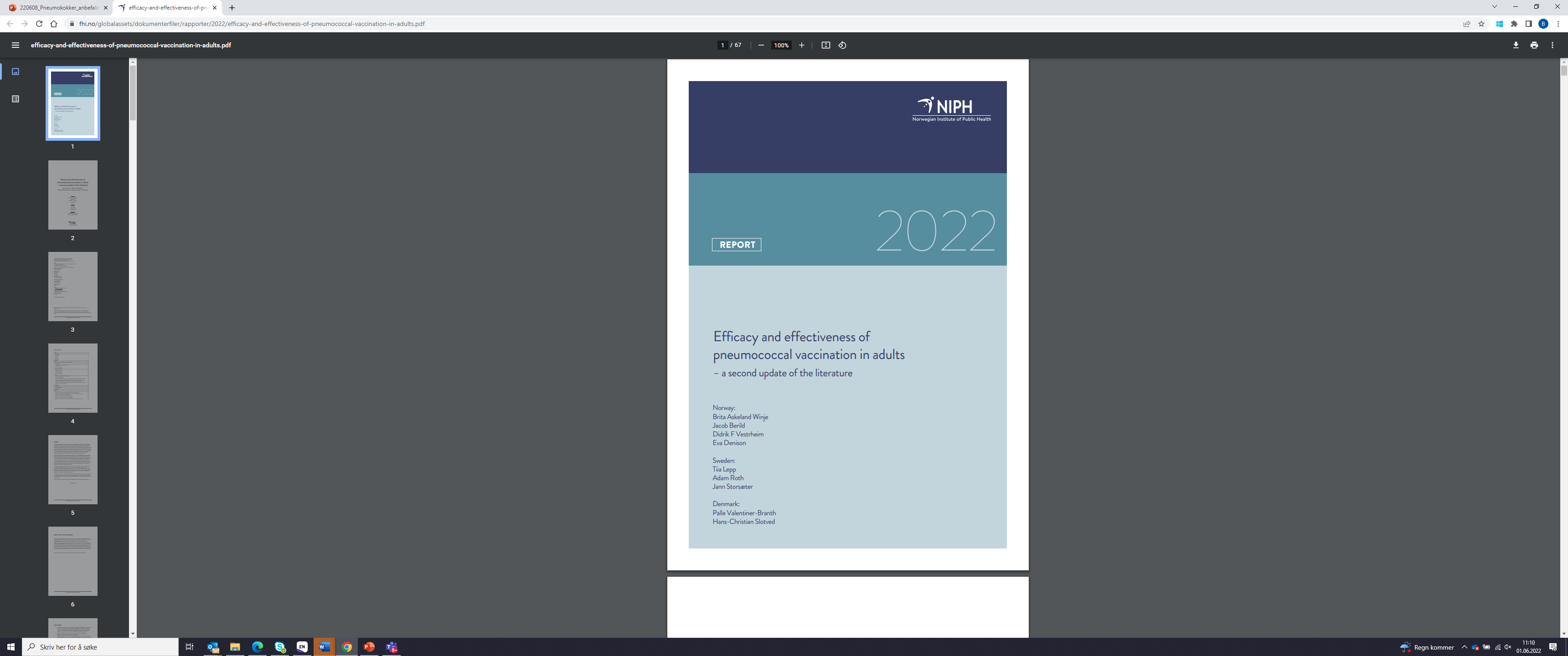 Effekt av PPV23 og PKV13
Oppdatert kunnskapsgrunnlag
Populasjon: Aldersgruppen 65år eller eldre
Intervensjon: PPV23 og PKV13
Comparator: ingen vaksine/placebo
Utfall:
Invasiv pneumokokksykdom, (alle/vt)
Pneumokokk-pneumoni, (alle/vt) 

Oppdatert frem til 2021
Tilgjengelig her: https://www.fhi.no/globalassets/dokumenterfiler/rapporter/2022/efficacy-and-effectiveness-of-pneumococcal-vaccination-in-adults.pdf
Vaccine efficacy and effectiveness of pneumococcal vaccines
IPD, all serotypes
76%
52%
47%
43%
PPV23
PCV13
[Speaker Notes: VE IPD all serotypes

Decided to present pooled estimates for the two vaccines side-by-side in this presentation. Full forestplots with pooled esitamates and details are published and available through the NIPH website. 
Here we only show data from studies with high, medium and low quality evidence. Studies with very low quality is not presented

PPV23
In 3 RCTs, including 2293 participants showed ns VE of 76%. A finnish trial by Honkanen was excluded due to bias. 
In 2 cohort studies with more than 203 213 participants, VE was significant at 47% with moderate heterogeneity, and 
In 3 CC studies with 1597 participants, VE was significant at 43% with moderate heterogeneity

The quality of evidence from RCTs was downgraded to moderate quality due to imprecision as there were few IPD cases included with corresponding wide CIs. 
In two of the trials the study population was not completely representative of the general elderly population, as participants were nursing home residents or patients recently hospitalized with pneumonia. 
The effect of this potentially more frail population would be to underestimate rather than overestimate VE. However, the studies reported high VE and for this reason we did not downgrade the evidence for indirectness, 

Observational studies starts on low quality. No factors were relevant to upgrade or downgrade the overall evidence from the observational studies. 

PCV13
The CAPITA trial is to date the only trial assessing the VE of PCV13 in adults. The study included more than 84 496 individuals.  VE was 52% for all type IPD in PP analysis, and slightly lower in MiTT analyses (49%)
The overall quality of evidence is high for all primary outcomes in CAPITA]
Vaccine efficacy and effectiveness of pneumococcal vaccines
IPD, vaccine serotypes
75%
59%
32%
PCV13
PPV23
Vaccine efficacy and effectiveness of pneumococcal vaccines, IPD
Summary
The evidence supports efficacy/effectiveness against all-type IPD of both PPV23 and PCV13 in adults ≥50 years.

Higher vaccine effectiveness seen in clinical trials may reflect shorter follow-up time compared with observational studies, where waning immunity is likely to play a role.

PCV13 seems to provide better protection than PPV23 against vaccine type IPD (for serotypes common to PCV13 and PPV23).
Vaccine efficacy and effectiveness of pneumococcal vaccines
Pneumococcal pneumonia
64%
47%
24%
31%
31%
PPV23
PCV13
Vaccine efficacy and effectiveness of pneumococcal vaccines, PnPn
Summary
The available evidence shows that both PCV13 and PPV23 have efficacy or effectiveness against PnPn. 

There was clear evidence of efficacy of PCV13 against non-bacteraemic pneumonia. 

Available evidence suggests that PPV23 also is effective against non-bacteraemic pneumonia when given to those younger than 75 years
Oppsummert – effekt og serotypedekning
Helseøkonomisk Evaluering
Formål & Metode
Denne helseøkonomiske evaluering tar opp spørsmålet om universell vaksinasjon for eldre med PPV23 vil være kostnadseffektiv set fra et helsesektor perspektiv.
En beslutningstremodell utviklet ved Folkehelsemyndigheten i Sverige ble tilpasset den norske settingen.
Evalueringen fokuserer på hypotetiske kohorter av 65 og 75 åringer.
Resultater med 75% opptak – 65 åringer kohorten
Resultater med 75% opptak – 75 åringer kohorten
Terskelverdier - Omkostningseffektivitet
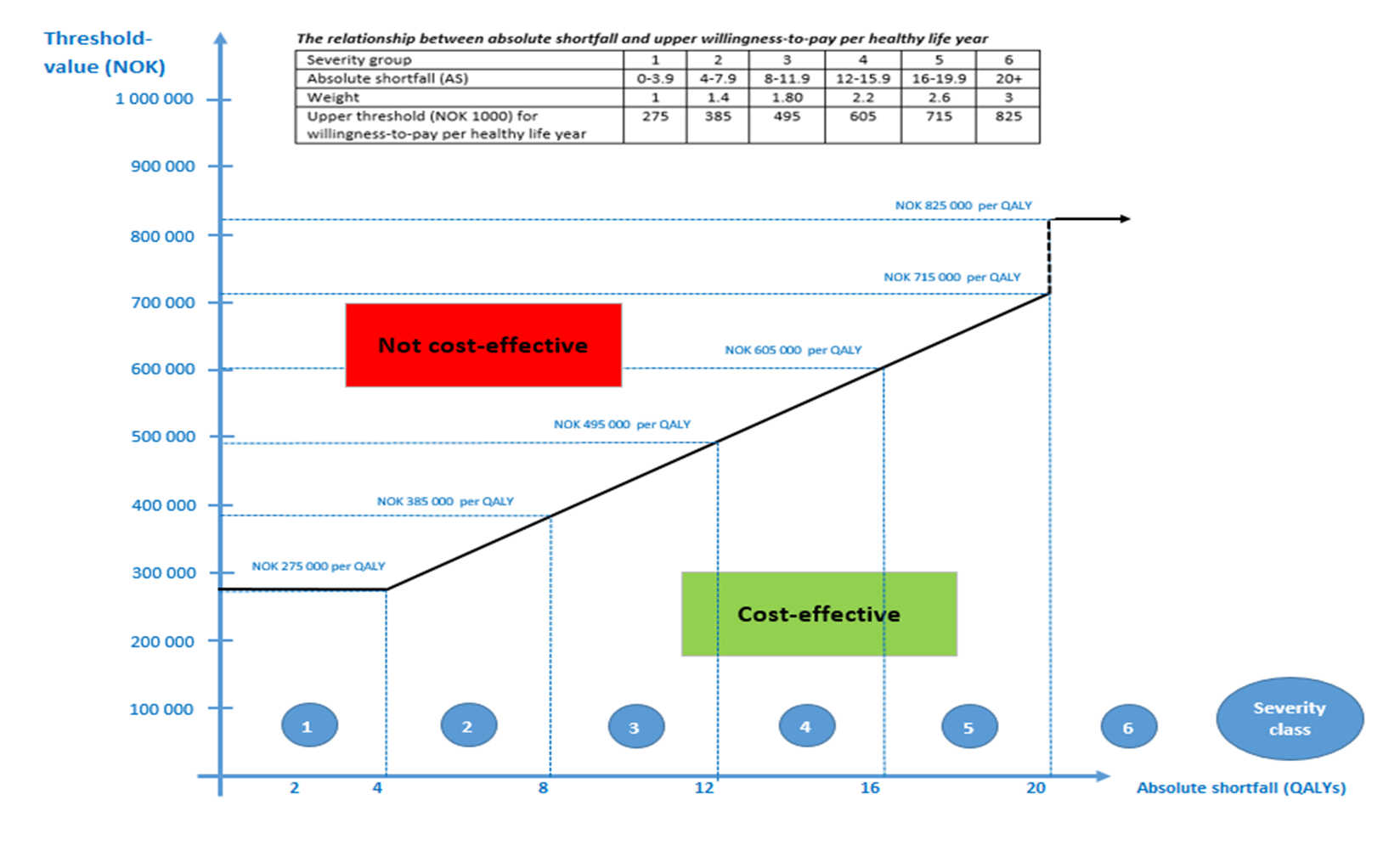 Vaksinasjonsanbefaling
Anbefaling for personer med økt risiko
Gjeldende anbefaling for PPV23
Aldersindikasjon
Personer over 65 år uten andre risikofaktorer enn alder bør tilbys PPV23. 

Medisinsk indikasjon
Alle personer over 2 år i risikogruppene som vurderes å ha behov for pneumokokkvaksine
Personer med særlig høy risiko for invasiv pneumokokksykdom anbefales PPV23 i kombinasjon med PKV13 for optimal beskyttelse
Gjeldende anbefaling for PKV13 + PPV23
Anbefaling om bruk av PKV13 + PPV23 gjelder for personer med følgende tilstander: 
anatomisk eller funksjonell miltmangel
hiv-infeksjon 
stamcelletransplanterte, de bør få en individuell vaksineordinasjon fra behandlende lege som inkluderer minst tre doser PKV13 
personer med høy risiko for invasiv pneumokokksykdom kan, etter en samlet vurdering  av risikotilstanden, få både PKV13 og PPV23.

Anbefalingen gjelder for personer som ikke tidligere er vaksinert med PKV13

PKV 13 bør gis først for å gi optimal immunrespons. Det bør gå minst 8 uker fra vaksinasjon med PKV13 til vaksinasjon med PPV23.
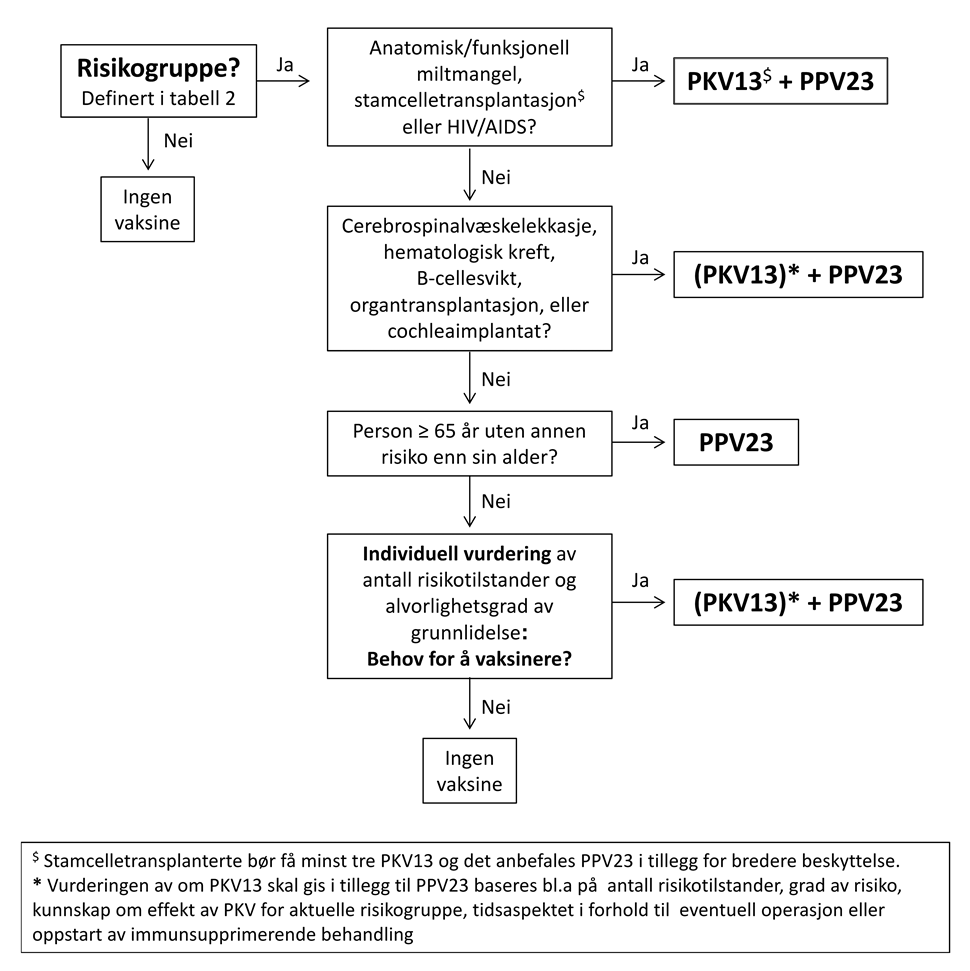 Nye vaksiner – ny anbefaling?
Har PKV20 tilstrekkelig god serotypedekning til å erstatte PPV23?
Har PKV15 en rolle i anbefalingene?
Behov for revaksinasjon med PPV23 og hvor ofte?
Ti år i gjeldende råd, men beskyttelse faller allerede etter ca 5 år
Hyppig vaksinasjon er forbundet med forbigående reaksjoner etter vaksinasjon
Hvordan vil insidens og serotypefordeling endres dersom PKV15 eller PKV20 tas i bruk i BVP? Indirekte effekt kan ventes etter 1-2 år
ACIPs nye anbefaling høsten 2021
Aldersindikasjon
PKV20 
eller
PKV15 + PPV23 
Ett år mellom dosene, pga reaktogenitet og mulig bedre immunrespons
Forslag til oppdatert anbefaling
Videreføre dagens anbefaling
PPV23 til alle, PKV i tillegg til personer med høy risiko
PKV på gruppenivå til alle med høy risiko, og etter individuell vurdering ved moderat risiko

Endring
Personer som får PKV20 behøver ikke PPV23 i tillegg
Revaksinasjon med PPV23 etter 6 til 10 år (5 år ved miltmangel)
Fordeler og ulemper
Ulemper
Behov for revaksinasjon etter ti år for alle som får PPV23
Mindre serotypedekning dersom kun PKV20 gis
Fordeler
Liten endring fra gjeldende anbefaling
Kun en vaksinasjon for de fleste, men med revaksinasjon etter ti år
Lavere kostnad (PPV rimeligere enn konjugatvaksiner)
Kan avvente indirekte effekt fra BVP
Til referansegruppen
Vi ønsker innspill til foreslått endring i anbefalingen
Serotypedekning og effekt av PKV20 vs PPV23?
Kortere intervall for revaksinasjon med PPV23?
Konjugatvaksine for alle, for langvarig beskyttelse?
Forventninger til indirekte effekt av ny vaksine i BVP?
Forenklet vurdering av PKV15 og PKV20 for blåresept
Forenklet vurdering
Begge vaksiner gir bredere beskyttelse enn PKV13. PKV13 vil fases ut av markedet
PKV15 gir serologisk bedre beskyttelse mot serotype 3
Noe mer reaktogenisitet, men ikke alvorlige bivirkninger
PKV15 
5 % dyrere enn PKV13
PKV20
45 % dyrere enn PKV13
Årlig forskrivning er begrenset 
FHI anbefaler at begge dekkes av blåresept